June 26, 2020
CEO Office Hours
Adult and Dislocated Worker Service Provider RFP
Today’s Presenter
Michelle McNertney
Michelle.mcnertney@iwd.iowa.gov
Purpose of Office Hours
To provide an opportunity for Chief Elected Officials (CEOs) to
Ask questions and seek clarification regarding their tasks within the Iowa workforce system transformation 
Engage in dialogue with other CEOs and Iowa Workforce Development
To provide an opportunity for Iowa Workforce Development to
Provide guidance or explanation on policies
Objectives of Office Hours
Review LWDB Membership Requirements and Process
Review High Level Payment process for Service Providers and Fiscal Agents
Answer questions regarding CEO Transformation key tasks
CEO Key Deliverables/ Revised Timeline
LWDB Membership Requirements
6
WIOA e-Policy Manual
1.4.2.1 Local Board Membership Requirements
1.4.2.2 Local Board Chairperson
Process to Establish Local Boards
Policies in Chapter 1.4.1 Establishment of Local Boards
CLEO appoints board from within nominations by appropriate entities
Nominations should be completed on the “LWDB Member Nomination Form”
Form completed by nominating entity
CLEO completes from to determine length of term
IWD completes form as part of Board Certification Process
All completed forms sent to IWD, preferably along with LWDB composition worksheet
All appointed members must sign Conflict of Interest form
Next Steps for LWDBs
Deadline for Compliant LWDB is September 1, 2020
Training will be provided for all Boards in Fall 2020
Email sent on 5/2/20 with resources for LWDBs
Process Flow – WIOA Payments
11
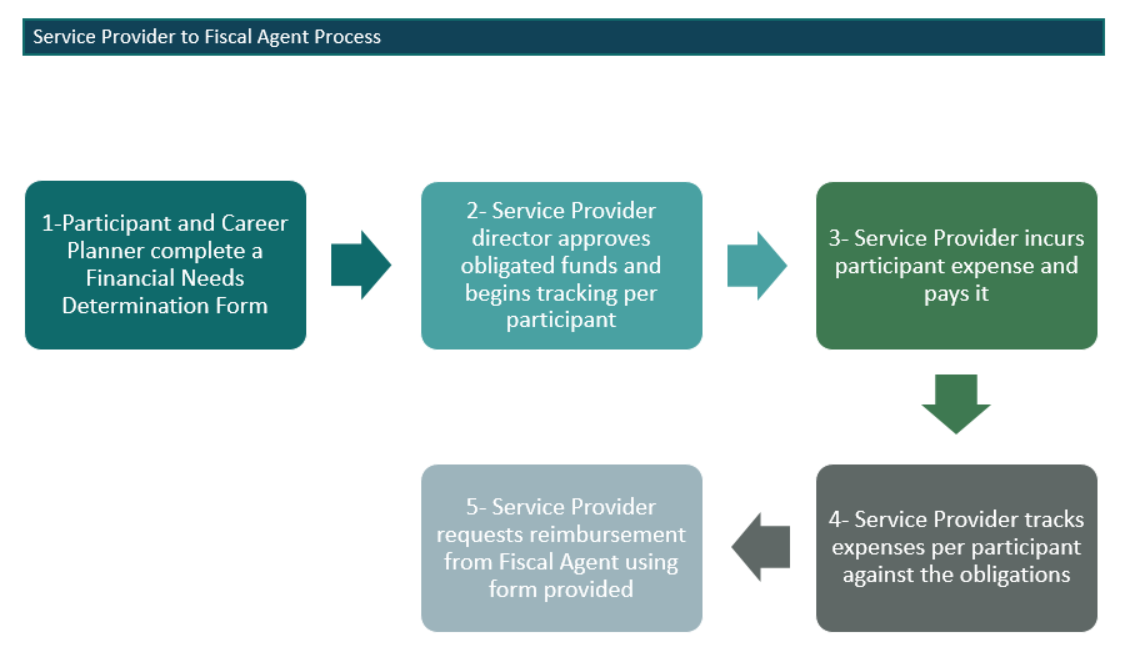 12
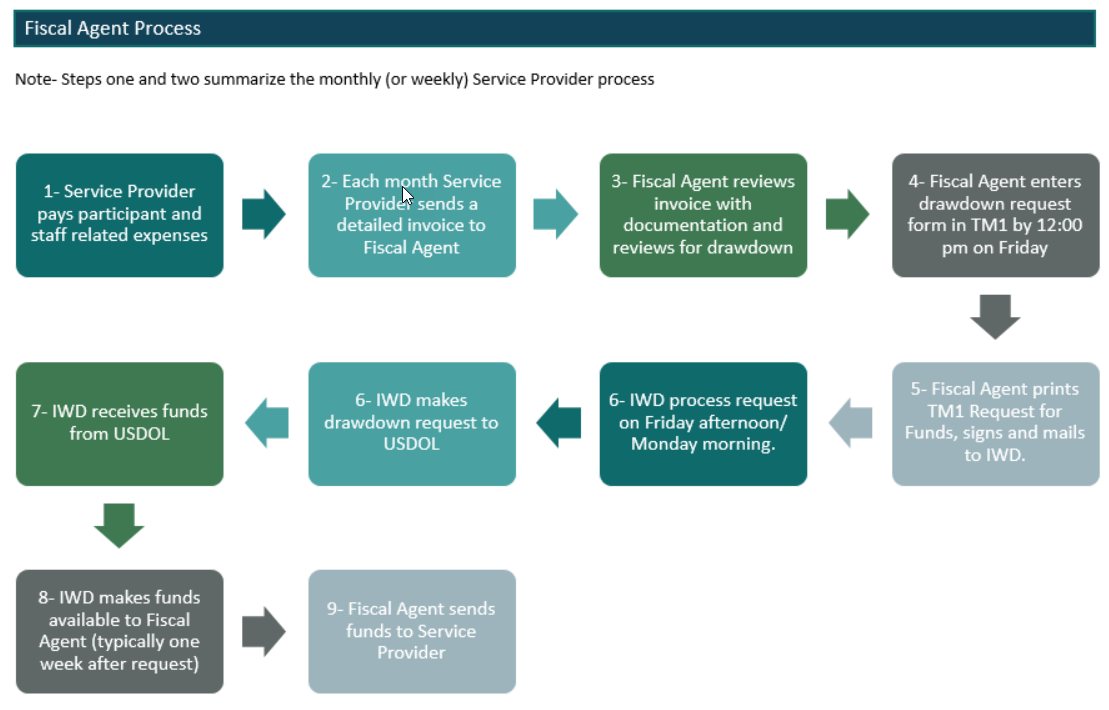 13
Questions?
14
Contact
WIOAgovernance@iwd.iowa.gov
Michelle.mcnertney@iwd.iowa.gov
Linda.rouse@iwd.iowa.gov
Michael.witt@iwd.iowa.gov
15
Next Office Hours
Friday, July 10
12:00 pm
Thank You!
17